God’s Big Story 
Part Two
Plausible Arguments, Postmodernism, and How to Avoid Philosophical Captivity
Colossians 1:24-2:8
24 Now I rejoice in my sufferings for your sake, and in my flesh I am filling up what is lacking in Christ's afflictions for the sake of his body, that is, the church, … 28 [Jesus Christ] we proclaim, warning everyone and teaching everyone with all wisdom, that we may present everyone mature in Christ. 29 For this I toil, struggling with all his energy that he powerfully works within me.
Colossians 1:24-2:8
For I want you to know how great a struggle I have for you … 2 that [your] hearts may be encouraged, being knit together in love, to reach all the riches of full assurance of understanding and the knowledge of God's mystery, which is Christ, … 4 I say this in order that no one may delude you with plausible arguments. …8 See to it that no one takes you captive by philosophy and empty deceit, according to human tradition, according to the elemental spirits of the world, and not according to Christ.
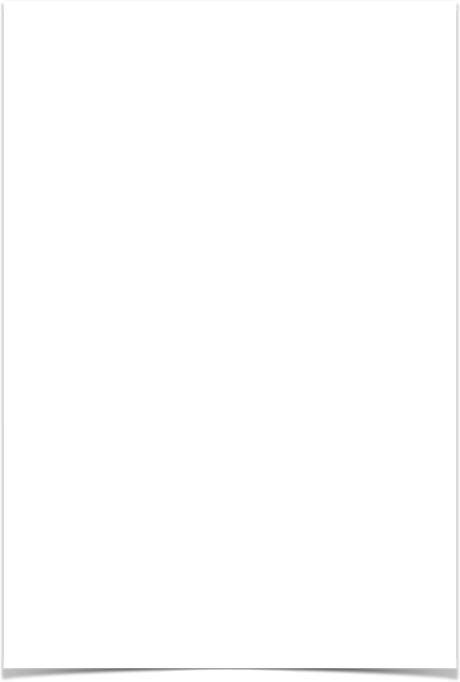 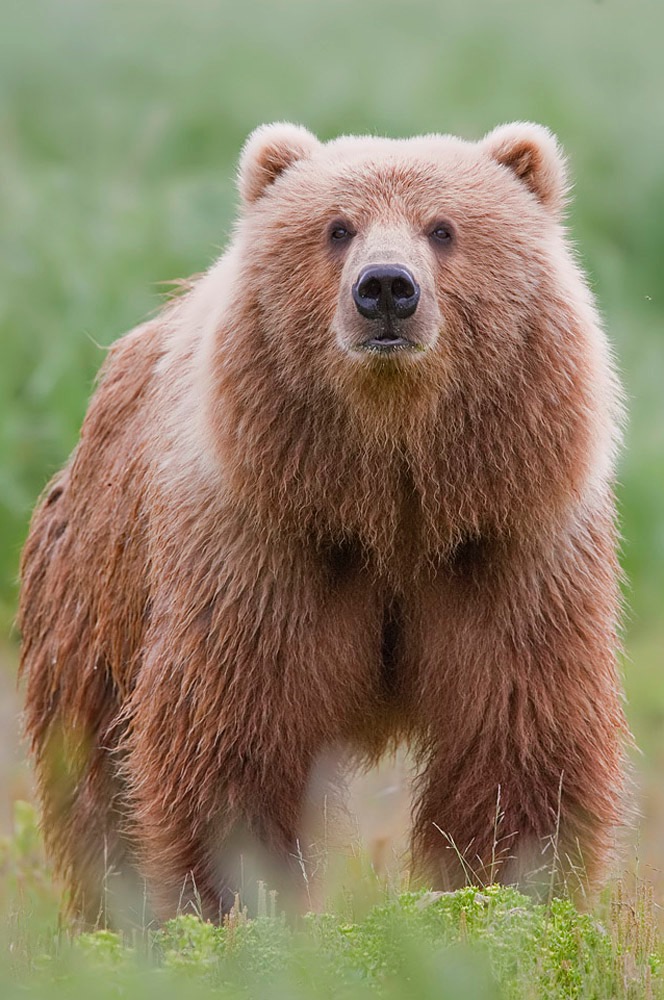 Vulnerable
Paul wants us to remember our faith vulnerability 
wrong things can sound right to us
ideas can be like prisons
Jacques Derrida 1930-2004
Jean-Francois Lyotard 1924-1998
Martin Heidegger 1889-1976
Postmodernism on Street Level
Be true to you. 
Don’t let anyone tell you who you are. 
There is no such thing as gender. 
I have the right to define myself, my world, my life, my goals. 
Anyone twice my age has nothing sane to say about life - adults are dumb. 
I think all religions are different paths to God.
Postmodernism on Street Level
It doesn’t matter what you believe just that you believe. 
Follow your heart. 
Truth is felt out not thought out. 
I just can’t believe or accept that! Why? Because I don’t like it. 
I’m a Holy Spirit filled Christian. God just tells me what is right. But the Bible says the opposite. Well God tells me otherwise. 
If it doesn’t feel good don’t do it. 
Oh ya all interpretations of God’s word are equally valid…
We’ve been raised in a culture which constantly has told us truth (which isn’t real) is more felt out than thought out so now a million crazy things just seem right to us.
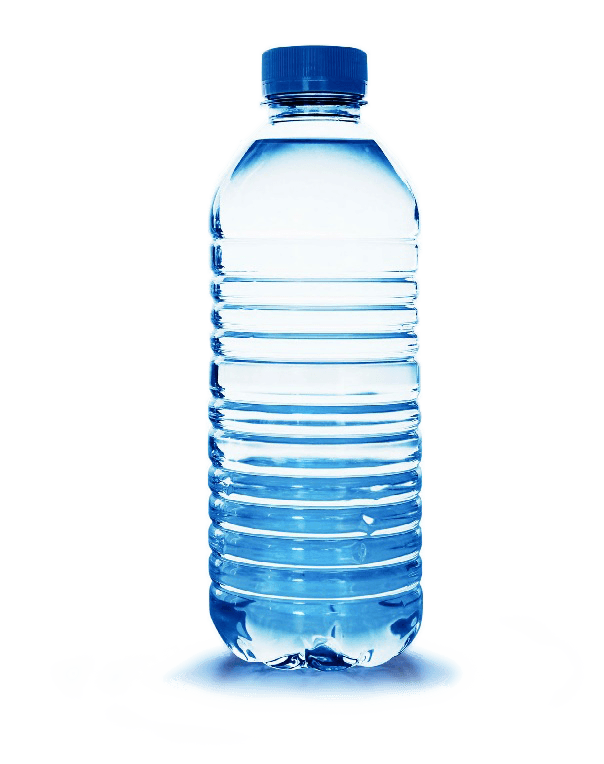 Colossians 1:28-29
28 Him (Jesus Christ) we proclaim, warning everyone and teaching everyone with all wisdom, that we may present everyone mature in Christ. 29 For this I toil, struggling with all his energy that he powerfully works within me.
Colossians 2:1-7
For I want you to know how great a struggle I have for you … that (your) hearts may be encouraged, being knit together in love, to reach all the riches of full assurance of understanding and the knowledge of God's mystery, which is Christ, in whom are hidden all the treasures of wisdom and knowledge. I say this in order that no one may delude you with plausible arguments. … Therefore, as you received Christ Jesus the Lord, so walk in him, rooted and built up in him and established in the faith, just as you were taught, abounding in thanksgiving.
If we make a false dichotomy between love and knowledge we will either be a bunch of doctrinally sound jerks or a bunch of loving heretics
Make sure that the sources of your truth (the people and institution) are proclaiming Christ in order to present you holy to God. Make sure that you are part of a community that is growing in sacrificially loving one another towards a full understanding and full condition about what Jesus taught and modeled. Next, use your gifts to help the whole body grow stronger not just the part of it that is just like you. And lastly let God’s big story: Creation, Fall, Redemption, New Creation be the grid you use to see and understand everything.